OSP Quarterly Brown BagSeptember 25, 2018
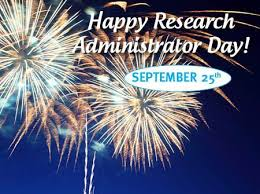 1
OSP Quarterly Brown BagSeptember 25, 2018
Jill Pipher
Vice President for Research
2
Updates from Purchasing Services
Jeanne Hebert
Sr. Director, Insurance & Purchasing Services
3
Updates from Purchasing Services
July 1, 2018 Federal Uniform Guidance Procurement Standards 

The focus is on increased competition and transparency in the procurement process.
There are five general procurement standards that cover the purchase of property, supplies and services under the Uniform Guidance:

 1. The organization must maintain written policies and procedures for procurement covering the methods available under these regulations. 
2. Costs must be reasonable and necessary 
3. Must provide for full and open competition 
4. The organization must maintain written standards of conduct covering internal and external conflicts of interest 
5. The organization must maintain documentation addressing cost and price analysis and vendor selections where applicable based on the method of procurement used. 

The University’s policies governing the use of a competitive bid process are guided by these principles Procurement guidance is specifically located in sections 200.317-200.326 of the Code of Federal Regulations https://www.ecfr.gov/cgi-bin/text-idx?SID=4de7a5d290be42d6f3c5c180b7d0a81e&mc=true&node=sg2.1.200_1316.sg3&rgn=div7
4
Competitive Bid Requirements
Impact to Brown’s Purchasing policies: 

The most significant impacts to the University’s procurement policies are the limited circumstances that can be used to justify a “sole source”/use of noncompetitive purchases using sponsored funding and making bid opportunities public for purchases exceeding $250,000. 

The use of “sole source” (non-competitive purchases) will be reviewed by Purchasing Services for compliance with the regulations and University policies and will require a price/cost justification.
5
Competitive Bid Requirements
Sole Source: When using sponsored funding -in order to qualify as a “sole source”/ procurement using a non-competitive process - the transaction must meet one of the following four requirements: 

● The item is available only from a single source; 
● The public exigency or emergency for the requirement will not permit a delay resulting in exemption from competitive solicitation requirement; 
● The Federal awarding agency or pass-through entity expressly authorizes noncompetitive proposals in response to a written request from the non-Federal entity (Brown); or 
● After solicitation of a number of sources, competition is determined inadequate
6
Competitive Bid Requirements
When purchases using federal funding exceed $250,001, there must be an opportunity for a public bid to be posted. This will require involving Purchasing Services early enough in the process to enable our department to assist with developing an RFP and to be able to post the opportunity for public bids to be received. The purchase can only proceed once these steps have been taken, the bid responses have been reviewed and the business is awarded to the successful bidder. The federal funding sponsor may require that they have an opportunity to review the RFP.
7
[Speaker Notes: In instances where internal funding is provided for the purchase of goods or services, University competitive bid and/or sole source policies are still applicable.]
Purchasing Services
Purchasing Services can:
Assist with identifying suppliers to use for obtaining competitive bids
Assist with developing and managing RFP’s and RFQ’s (requests for proposals or requests for quotes).
Assist with identifying preferred suppliers 
Assist with identifying purchasing methods that support University initiatives such as sustainability, utilizing local and diversity suppliers, making use of strategic sourcing strategies.

Contact list:
https://www.brown.edu/about/administration/insurance/about/staff

Purchasing Services Website:
https://www.brown.edu/about/administration/purchasing/
8
[Speaker Notes: Sole Sources purchases should be an exception, not the norm. Look for resources within Brown (ex. Subscriptions through the Library, software through CIS). Please complete the sole source form completely and include the name of the individual who made the selection of the supplier.]
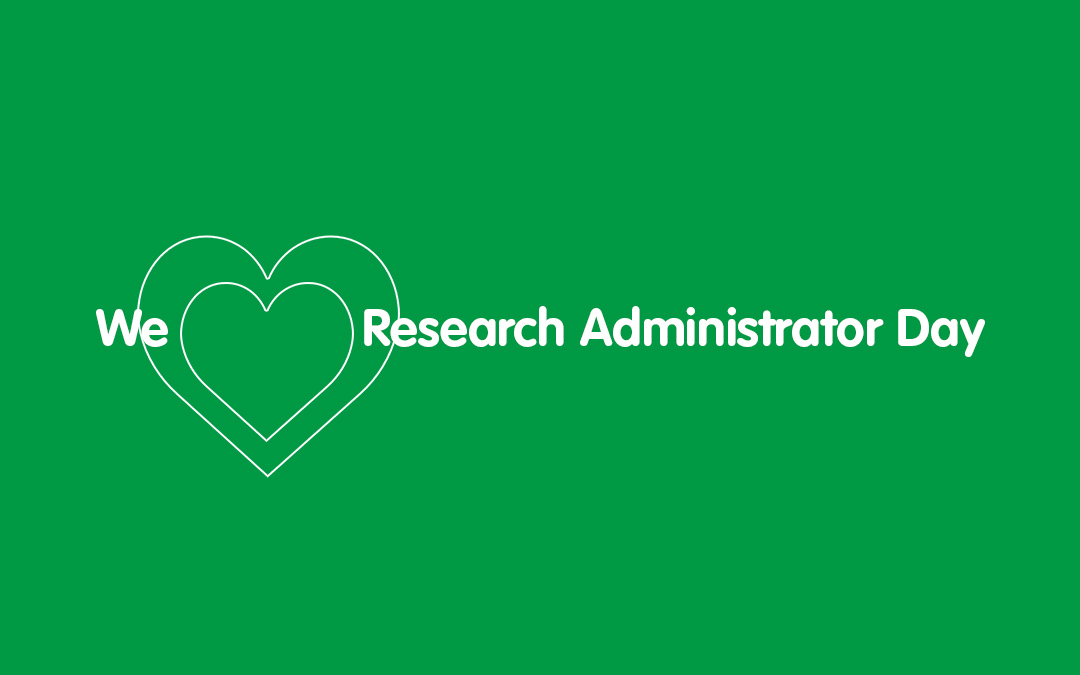 9
Research Development Update
Amy Carroll
Director, Research Development
10
Research Development Update
Equipment consults

 Including equipment purchases in a grant proposal?

 Consult with Associate Provost for Academic Space, Leah VanWey, as early as possible
 Get a cost estimate for any potential space allocation or installation costs in just one hour
11
Research Development Update
Strategic Funding Opportunities Website
 Curated funding opportunity announcements targeted to Brown research areas of interest and strengths

 Visit www.brown.edu/go/strategicfunding to view and search the list of opportunities
 Share this link with faculty
12
Research Development Update
Limited Submission Calendars – New!

2019 Early Career Limiteds Calendar (Projected)
2019 Major Limiteds Calendar (Projected) 

 Earlier deadlines, more time to plan for high-profile, regularly-occurring limited submission opportunities

 Will be sent to Departments each semester; also posted at www.brown.edu/go/limitedsubmissions
13
Research Development Update
Broader Impacts Workshop
 Thursday, October 18 from 11:30 am-1 pm
 Run by Brown’s Engaged Scholarship & Broader Impacts Joint Committee: www.brown.edu/go/ESBI
 Exposes investigators to Brown resources to partner with programs that demonstrate the broader impacts of their proposed research
 Registration open now at www.bit.ly/BIW101818
14
Research Development Update
Frontlines of the Opioid Crisis: Innovative Community Solutions
 Tuesday, October 23 at 6 pm
 Features Michael Botticelli (President Obama’s “Drug Czar”) and Brown researchers 
Co-sponsored by American Academy of Arts and Sciences
15
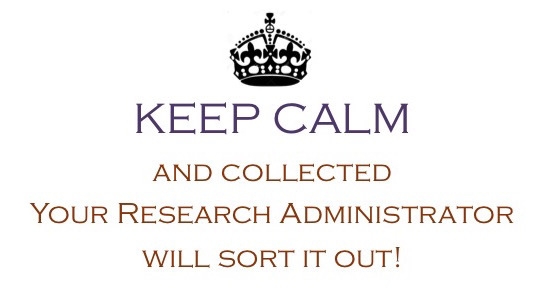 16
RAIS Updates
Andrea Mucci
Sr. Research Business Analyst
17
RAIS Update
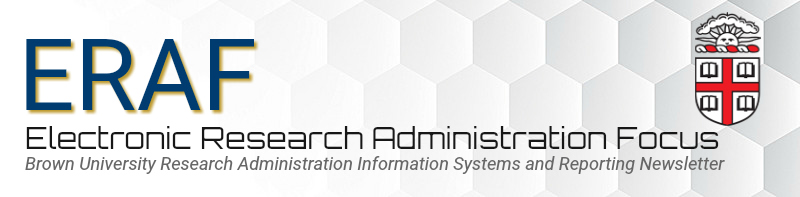 New newsletter from RAIS
 Focusing on electronic research administration 
       (ERA) topics such as:
Systems- Coeus, InfoEd, Workday Grants/Effort
Reporting
Agency/Sponsor ERA communications (Grants.gov, etc…)
18
RAIS Update
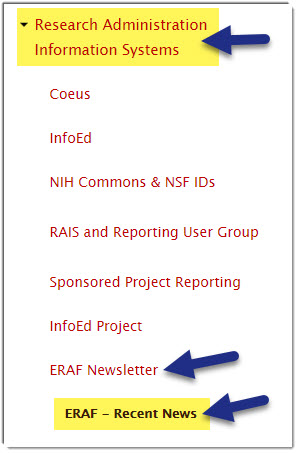 Also available at the RAIS website
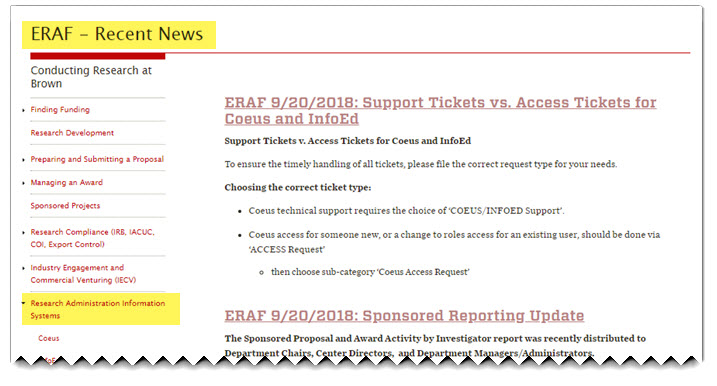 19
Coeus Update
System update for transmitting S2S proposals
Grants.gov is implementing a new Header to capture FOA attributes that are sent S2S.
(This is behind the scenes!)
New requirement goes into effect 10/20/18
RAIS & CIS working on implementing the new requirement in Coeus.
20
Coeus Update
Deployment will be after 10/5 deadline 
Once deployed- for Proposals that are “In Progress” and connected to an S2S opportunity:
You will need to delete the opportunity and reselect it to ensure you have the updated header.  
We will follow up with more details as we get closer.
21
Coeus Update
Coeus Training

Coeus training will be available in Workday Learning

Learn at your own pace with electronic courses
Current offering:
Navigating Proposals & Award Basics
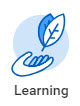 22
Coeus Update
Coeus Training


More         classes coming Oct.- Nov. 2018
Need in-person training? 
Contact RAIS@brown.edu
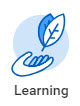 23
Coeus Update
Requesting a Sponsor or Organization

 9/04- Phased out the online request form
 Now request via a support ticket at 
https://ithelp.brown.edu/new-ticket
24
Coeus Update: Sponsor or Organization Requests
Complete & Submit a Sponsor or Organization request:
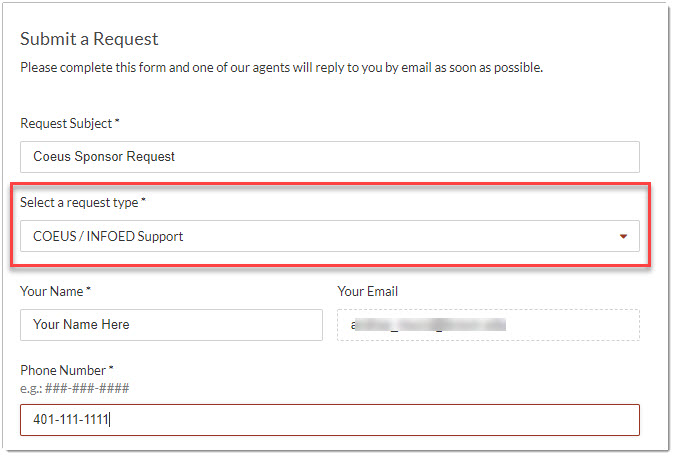 25
Coeus Update: Sponsor or Organization Requests
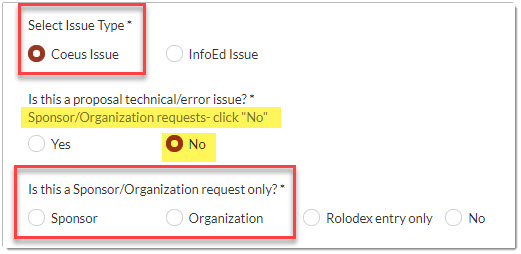 Select Coeus Issue
 Select “No” for technical/error issue.
 Select Sponsor or Organization accordingly
26
Coeus Update: Sponsor or Organization Requests
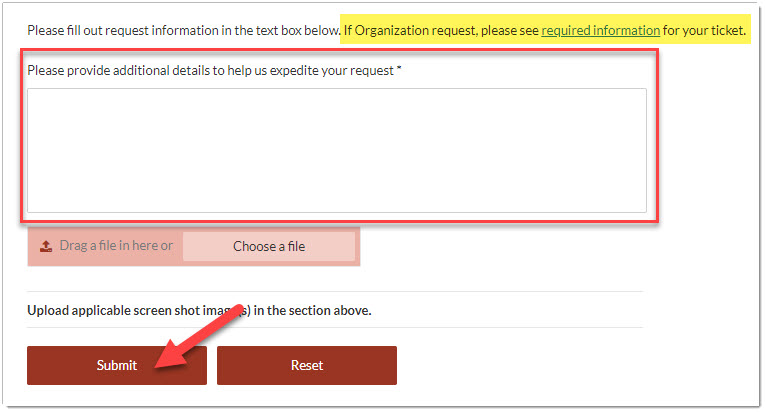 Provide full details for Sponsor or Organization
 Click Submit
27
Other Ticket Requests:  Support and Accessfor Coeus and InfoEd
Overview of the various other ticket types:

Support Ticket:  Coeus and InfoEd
Technical issues- Coeus or InfoEd 
Sponsor/Organization- Coeus
Access Ticket:  Coeus and InfoEd
New user needs access to system
Existing user needs new role
User needs access/role- specific Award
28
Support Ticket:  Coeus
Coeus Proposal Technical Issue Support Ticket
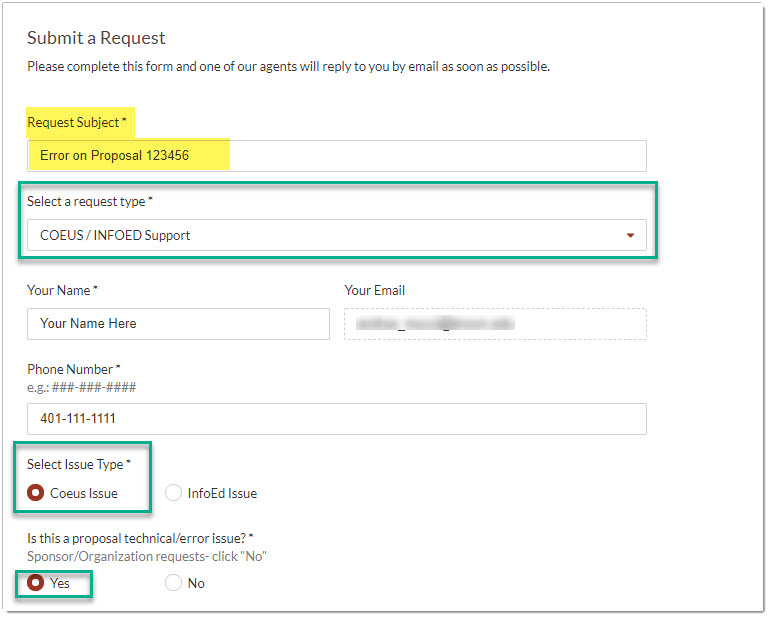 29
Support Ticket: InfoEd
InfoEd Technical Issue Support Ticket
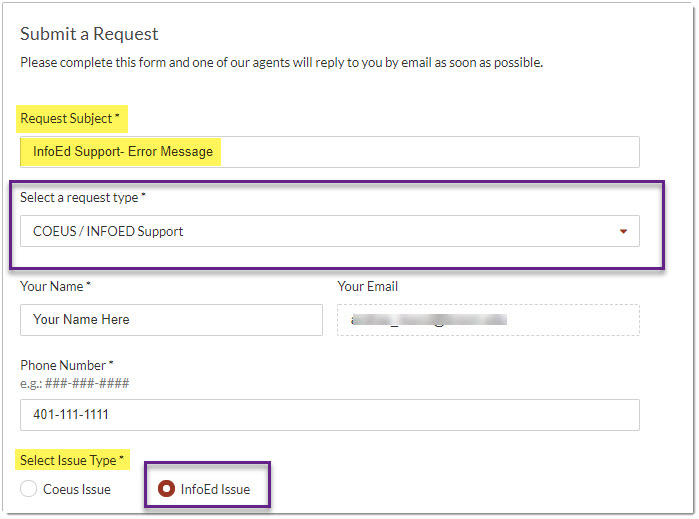 30
Access Ticket: Coeus
Submit for new user, roles or further access
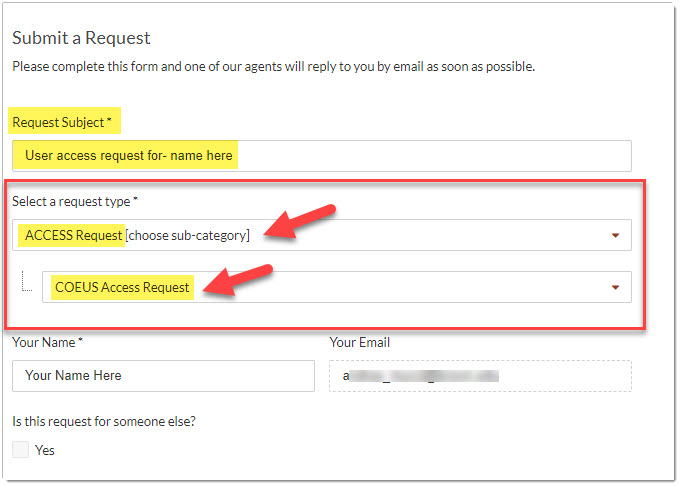 31
Access Ticket: Coeus
Complete username & supervisor email
If requesting for someone else, check “yes”
‘Setup Like’ is to set up like another active   user
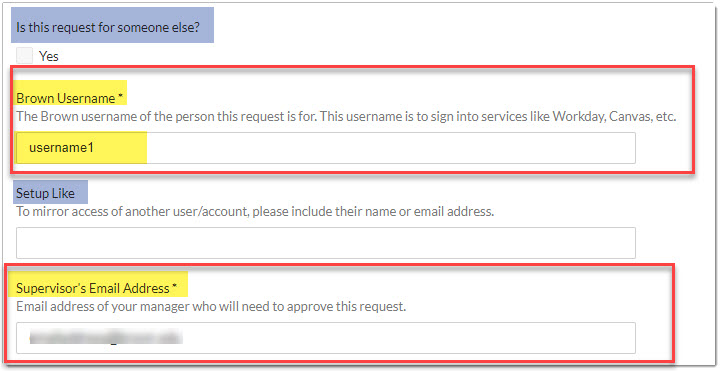 32
Access Ticket: Coeus
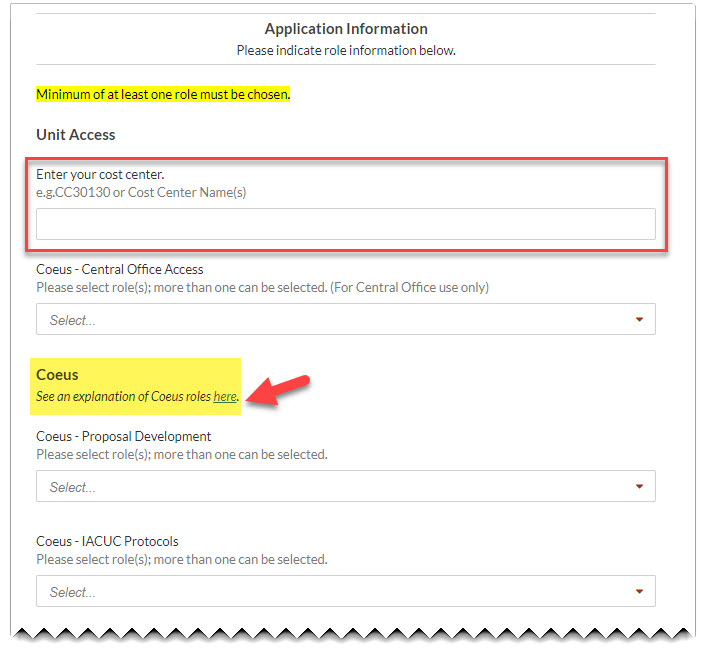 Enter cost center(s) you need access to
Complete the selection of role(s) needed, choosing from the dropdown lists
33
Access Ticket: InfoEd
Currently- Submit for access/roles for LA module
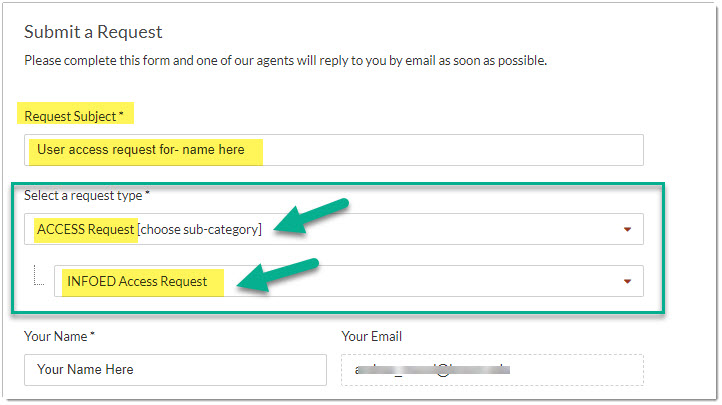 34
Access Ticket: InfoEd
If requesting for another user, select “yes”
‘Setup Like’ is to set up like another active   user
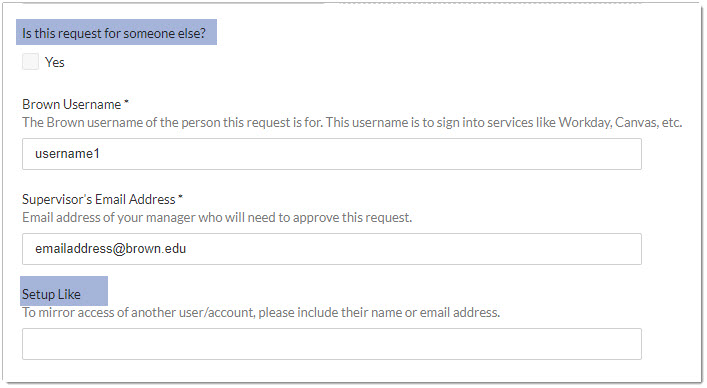 35
Access Ticket: InfoEd
Enter cost center(s) you need access to for LA
Enter any other details in the text box
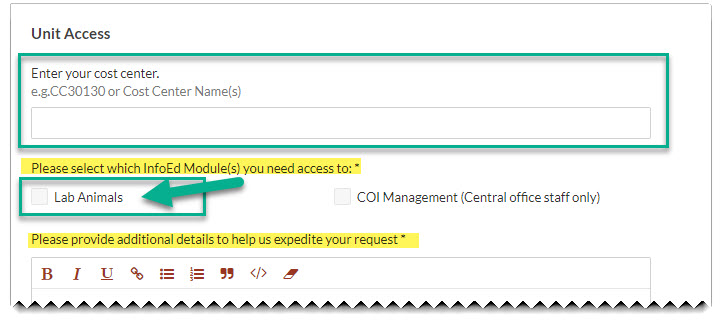 36
RAIS Update
Marisa Schasel
 Director,  RAIS
37
OSP Brown Bag September 25, 2018
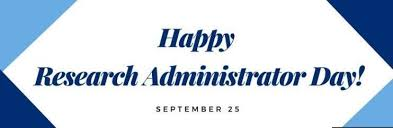 Enter Date Here
38
Pre Award Update
Katie Fleck
Associate Director,  Pre Award Services
39
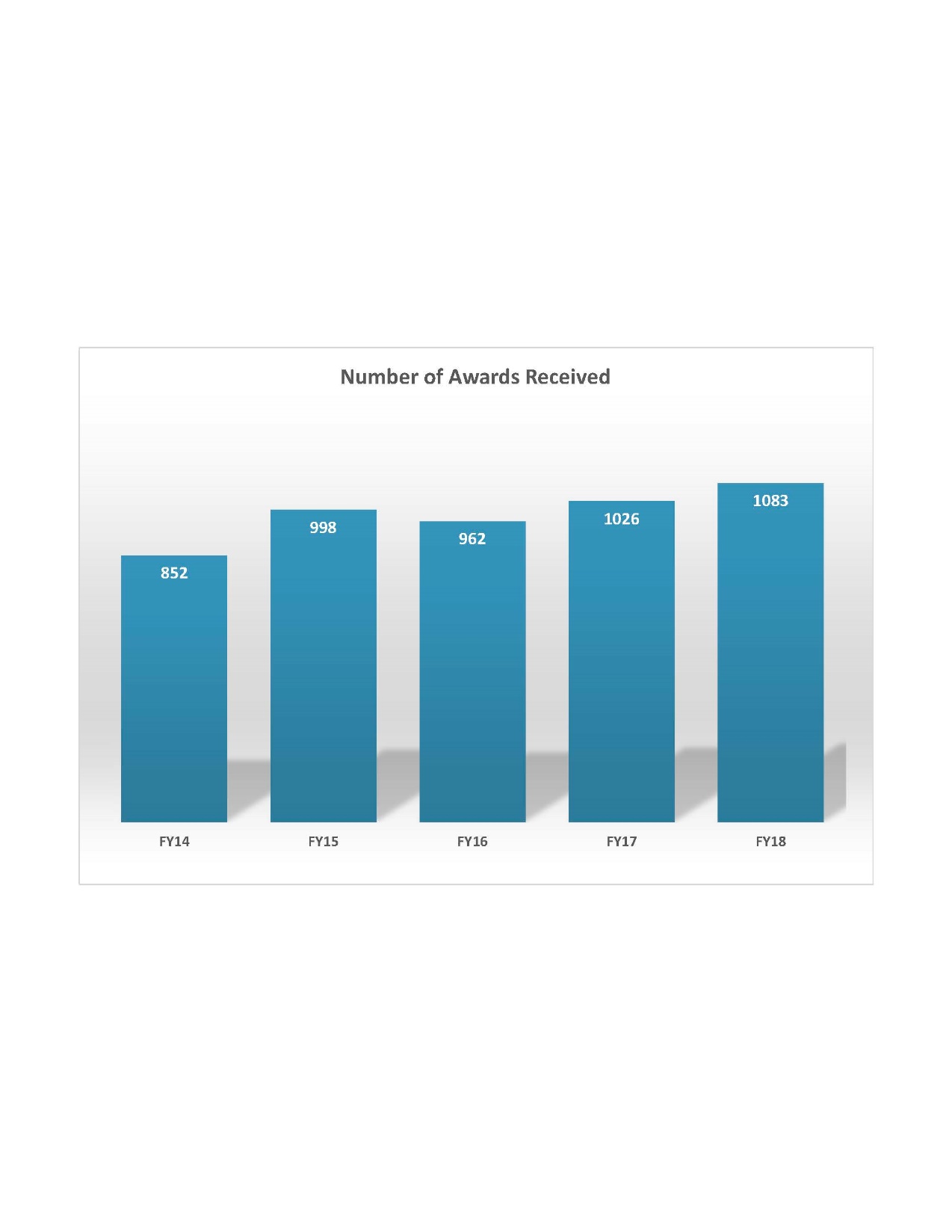 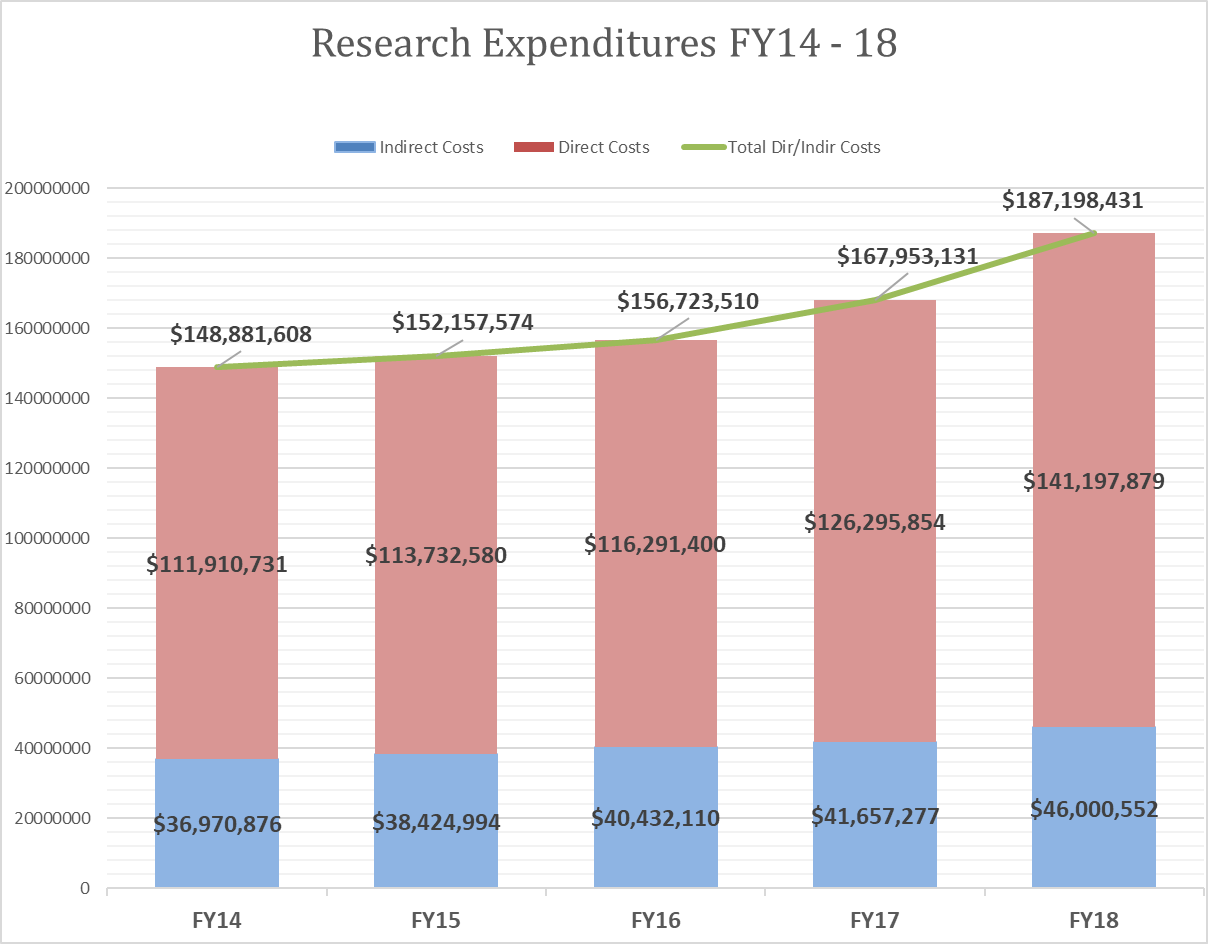 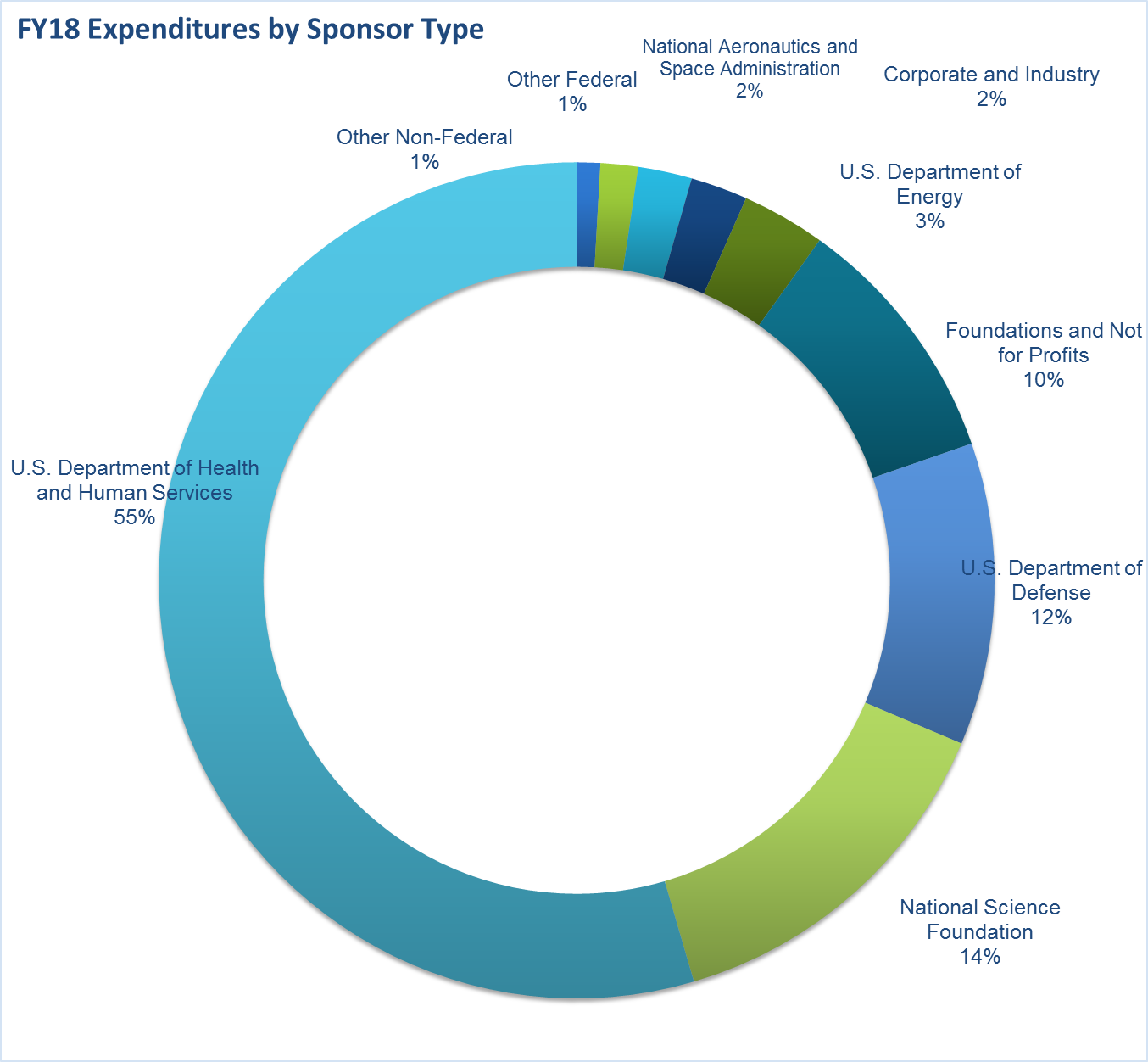 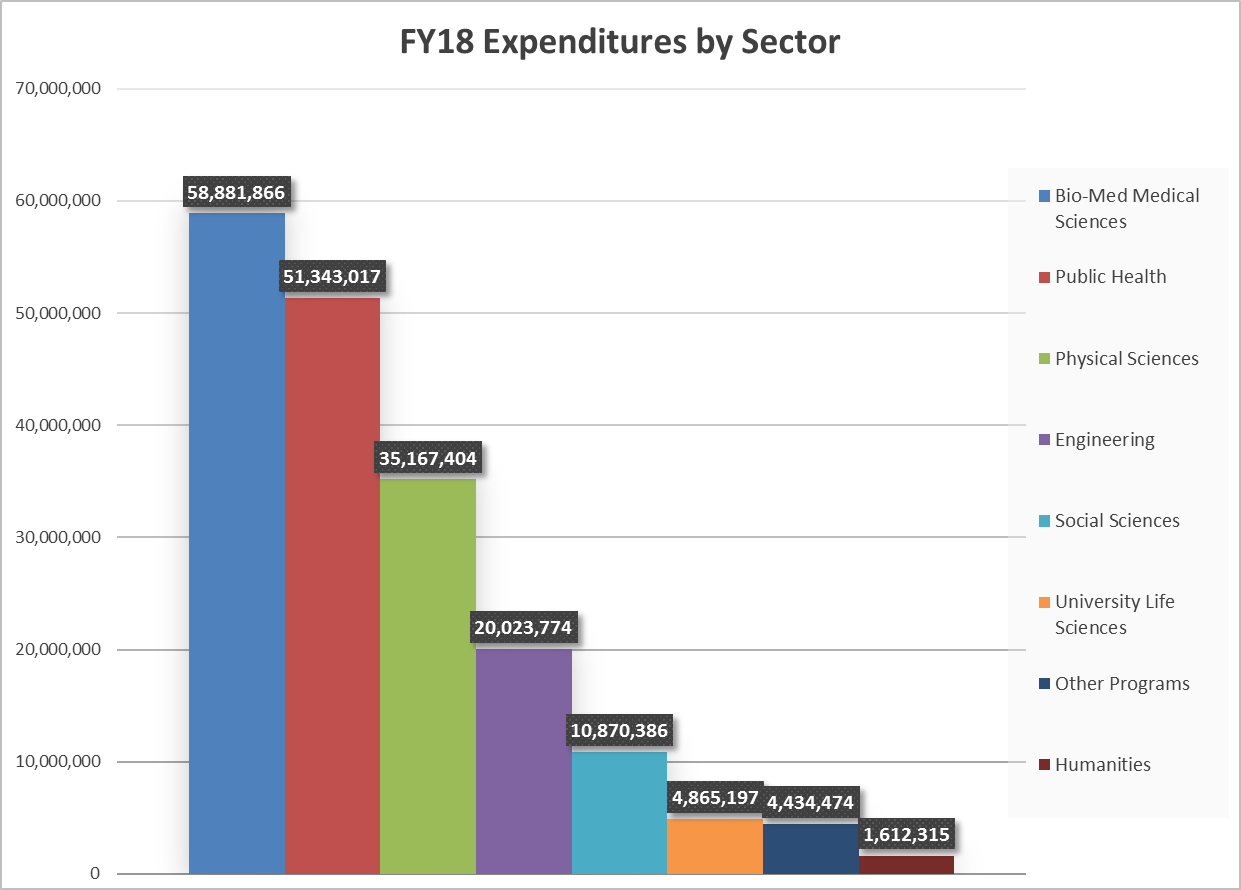 NIH – Agency Update
NIH -  eRA Commons Prior Approvals

Many actions requiring NIH Prior Approval can be created and submitted within eRA Commons. Using this functionality can help decrease paperwork and improve tracking ability.

Prior Approval Actions in eRA Commons include:
Second No Cost Extensions
Proposal Withdrawals
Carryover Request
Change of PD/PI
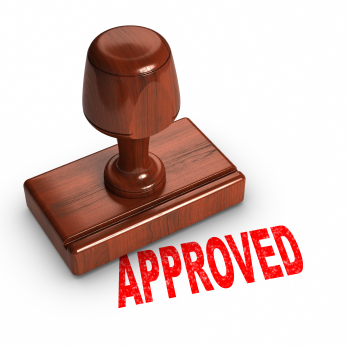 46
NIH – Agency Update
NIH -  Inclusion Policy Changes 
Individuals of all ages, including children, must be included in all human  subjects research conducted or supported by NIH, unless there are ethical  reasons not to include them

Applies to all competing grant applications for due dates on or after  January 25, 2019.
Policy has been expanded to include individuals across the lifespan.
Clinical research studies are expected to submit de-identified individual  level data on sex/gender, race, ethnicity and age at enrollment with  annual progress reports.
See NOT-OD-18-116.html
47
NIH – Agency Update
NIH to Allow Decimals in RPPR Personnel Reporting Section D
NIH has changed its RPPR format to allow effort to include decimals.
It appears that this format change applies only to PI
See NOT-OD-18-202
48
NSF – Agency Update
NSF Important Notice No. 144 Harassment – Next Steps
Effective October 21, 2018 in new awards and funding increments
New term and condition will requires Brown to notify NSF of any findings/determinations of sexual harassment, other forms of harassment, or sexual assault regarding an NSF funded PI or co-PI.
NSF will consult with the authorized organizational representative, or designee prior to making a final determination
NSF may initiate the substitution or removal of the PI or any co-PI, reduce the award funding amount, or where neither of those previous options is available or adequate, to suspend or terminate the award.
49
NSF – Agency Update
NSF PAPPG effective January 28, 2019

RAPID, EAGER and RAISE sections supplemented with reminders  that these proposal types are not subject to reconsideration
Foreign Organizations
New checkbox on the proposal coversheet
Requirement to describe in the Project Description 

Synergistic Activities section of the biographical sketch is limited to five (5)  distinct examples only
50
NSF – Agency Update
NSF PAPPG effective January 28, 2019

Eligibility for unaffiliated individuals has been revised to state that unless  specifically authorized in an NSF solicitation (i.e., postdoctoral fellows),  unaffiliated individuals are ineligible to receive direct funding from NSF
Participant Support enhancements
Speaker vs. Participant
Inclusion of answers to FAQs on this topic

Conference proposals over $50,000 and equipment proposals must  include Collaborators and Other Affiliations information
51
ONR – Agency Update
Office of Naval Research (ONR) 

Going forward ONR is likely to fund research grants with initial increment for:
24 months and annually thereafter, or
If P.I. does not have a proven track record, 12 months and then a subsequent 24 month increment if sufficient progress is demonstrated

 •	Intention is to ensure ONR projects can attract and retain the best and brightest researchers and graduate students

•	The more reliable funding stream resulting from this change is expected to limit the number of No Funds Extension requests
52
ONR – Agency Update
Office of Naval Research (ONR)

ONR grant form no longer has summary description on page 2 of the reports required by grant, must look for those requirements in the Award Terms &Conditions.
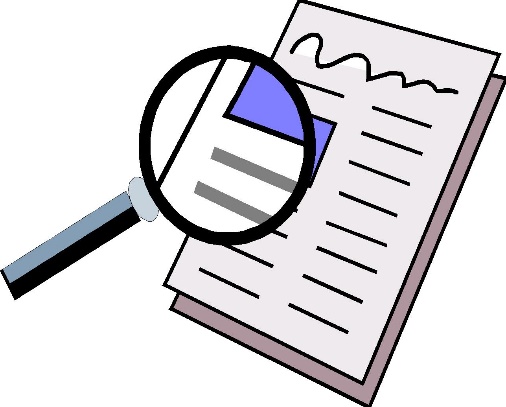 53
Air Force – Agency Update
Air Force Research Laboratory (ARL) and 
Air Force Office of Scientific Research (AFOSR)

No-Cost Extension Process
Must be in writing
Must be submitted by OSP/BMRA at least 30 days prior to expiration of award
Must be submitted to Program Officer at appropriate			 e-mail listed in BAA  AND
Must be submitted to GRANTS OFFICER at
	afrl.afosr.pkcontracting@us.af.mil
54
Army – Agency Update
Congressionally Directed Medical Research Programs (CDMRP)

Sample of Current Programs:
• Alcohol and Substance Abuse Disorders
• Amyotrophic Lateral Sclerosis
• Breast Cancer
• Gulf War Illness
•  Orthotics and Prosthetics
• Prostate Cancer
• Reconstructive Transplant
• Tick-Borne Disease
• Tuberous Sclerosis Complex
• Vision
Assistance Agreements
Opportunities announced through BAA or PA advertised at www.grants.gov
Contract 
Solicited by RFQ, RFP and BAA advertised at www.fbo.gov
55
OSP Brown Bag
Proposal Submission Reminders

Proposal submission via web portal – be sure to affiliate OSP if Institutional Signature or approval is necessary in system
FastLane Cover Sheet Reminder – Degree Information may not display correctly for S2S proposals
If you are working on a proposal in which a subaward to a foreign institution or High Risk subrecipient is anticipated, please contact OSP to discuss appropriate proposal language relating to Fixed Price Subcontracts
When preparing Current and Pending or Other Support documents, be sure to include all sources of funding, even those from international sources
56
OSP Update
New OSP Staff member Post Award Grant & Contract Accountant Peter Salant

OSP Fall Training Curriculum 

And survey coming soon !
57
OSP Update
Michael Liu, 
Grant & Contract Administrator,
Pre-Award Services
58
SUBAWARD ORDER FORM
Brown PI: ___________________________________	Subrecipient Organization: ___________________
Requested By: _______________________________	Subrecipient Contact Name: __________________
Request Date: ________________________________	Subrecipient Contact Email: __________________

New Subaward	Proposal #: _____________________
 
Period of Performance:	Start Date: _____________	End Date: ______________
Scope of Work & Budget:	As Proposed, or          See Attached
 
Funding: $______________________
Is this funding from the Parent Account?	   Yes         No
	If no, please provide the funding source account #: ________________________
Cost Sharing on the subaward?           YES, indicate dollar amount $_______________         No
Automatic Carry Forward?	   Yes          No
Are Human or Animal Subjects Involved in Subrecipient’s Scope of Work?
     Human Subjects:	Yes              No	             Approval Attached, or	       Pending
     Animal Subjects:	Yes              No	             Approval Attached, or        Pending
     If not approved, can other work be performed prior to approval?	Yes         No
Exchange of Human Subject Research Data (select all that apply):
            Brown to Sub	Sub to Brown	              No Exchange
 
Is the award subject to a Data Management/Sharing Plan?	Yes         No
 
Brown Financial Contact for Invoices (name and email): _________________________________

Other Terms: ____________________________________________________________________________________________________________________________________________________________________________________
Modification to Existing Subaward	            Subaward #: ______________________  
 
      New End Date: _________________
      Amount of NEW funds to be added:  (indicate if a decrease)                    $________________  
      Is this funding from the Parent Account?            Yes	 No
	If no, please provide the funding source account #: _____________________
      
      If Carry Forward is NOT Automatic please complete the following:
      1 – Amount of unexpended funds from previous period		   $________________
      2 – Amount from line 1 to be allowed for current year		   $________________
 
      New Cumulative Total  (including carry forward if applicable)	   $________________
 
     Cost Sharing on the subaward?        If YES, indicate dollar amount $_________________         No
 
Other Terms: (e.g. change of PI, change of scope, etc.) ____________________________________________________________________________________________________________________________________________________________________________________
The updated form is now posted on the 
Research at Brown – Forms and Policies webpage: 
Subaward Order Form

Thank you!
OSP Update
Robin Eubank
Grants & Contracts Accountant 
and 
Effort Certification Administrator
63
Effort Reporting Statistics
64
Reminder - Effort Reporting Policy
65
Reminder - Terminated Employee
66
Reminder – Add/Remove ECP
67
Upcoming Effort Reporting Dates
68
Effort Reporting
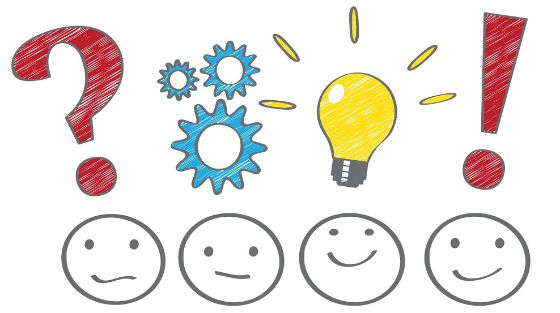 Please send effort related questions and feedback to 
effort-reporting@brown.edu
69
OSP Update
Patrice Carroll
Director, OSP
70
Brown Bag Listserv
To be added to OSP’s Brown Bag Listserv, please email:

resadmin@brown.edu
71